1
2
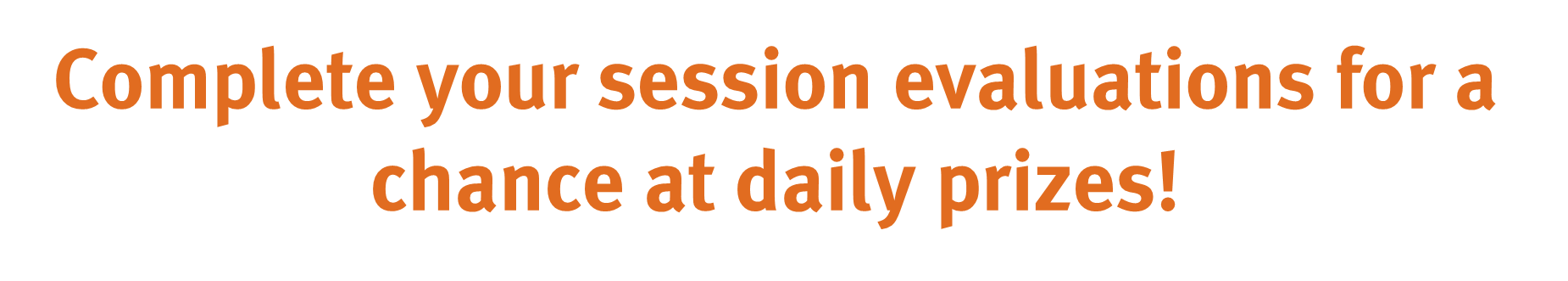 PERSON
To complete, visit www.share.org/evaluation 
and see your progress on the leaderboard!
PROJECT
PROGRAM
3
3
3
[Speaker Notes: Please include this slide at the end of your presentation!]